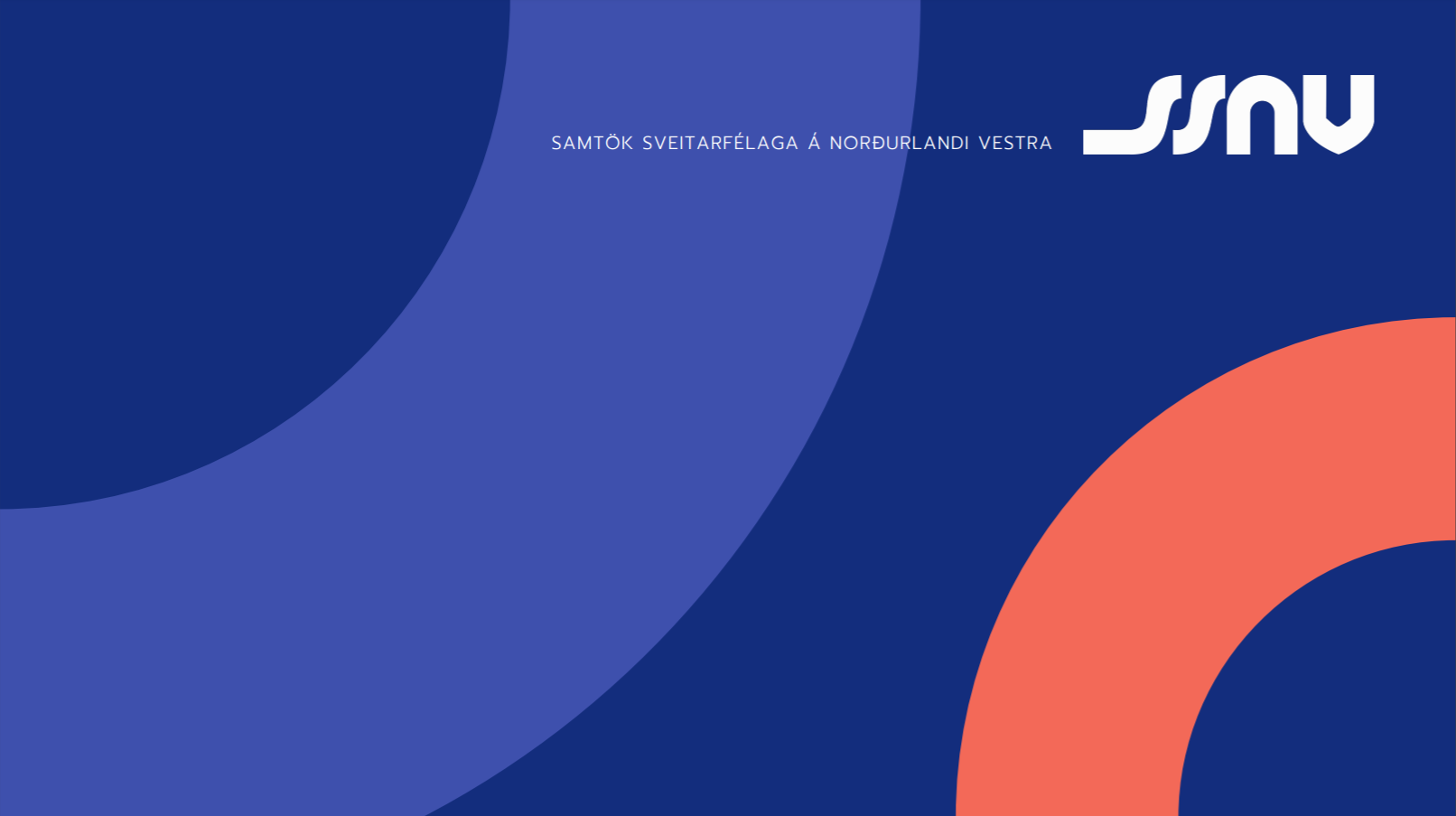 Samgöngu og innviðanefnd SSNV
Verkáætlun
Verkáætlun
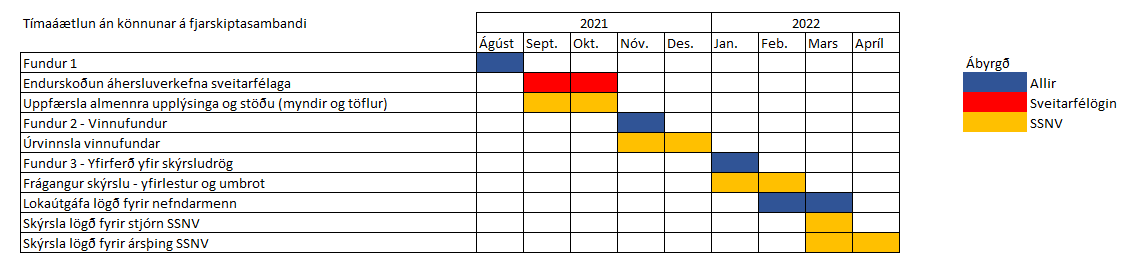 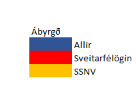